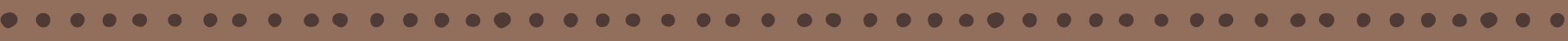 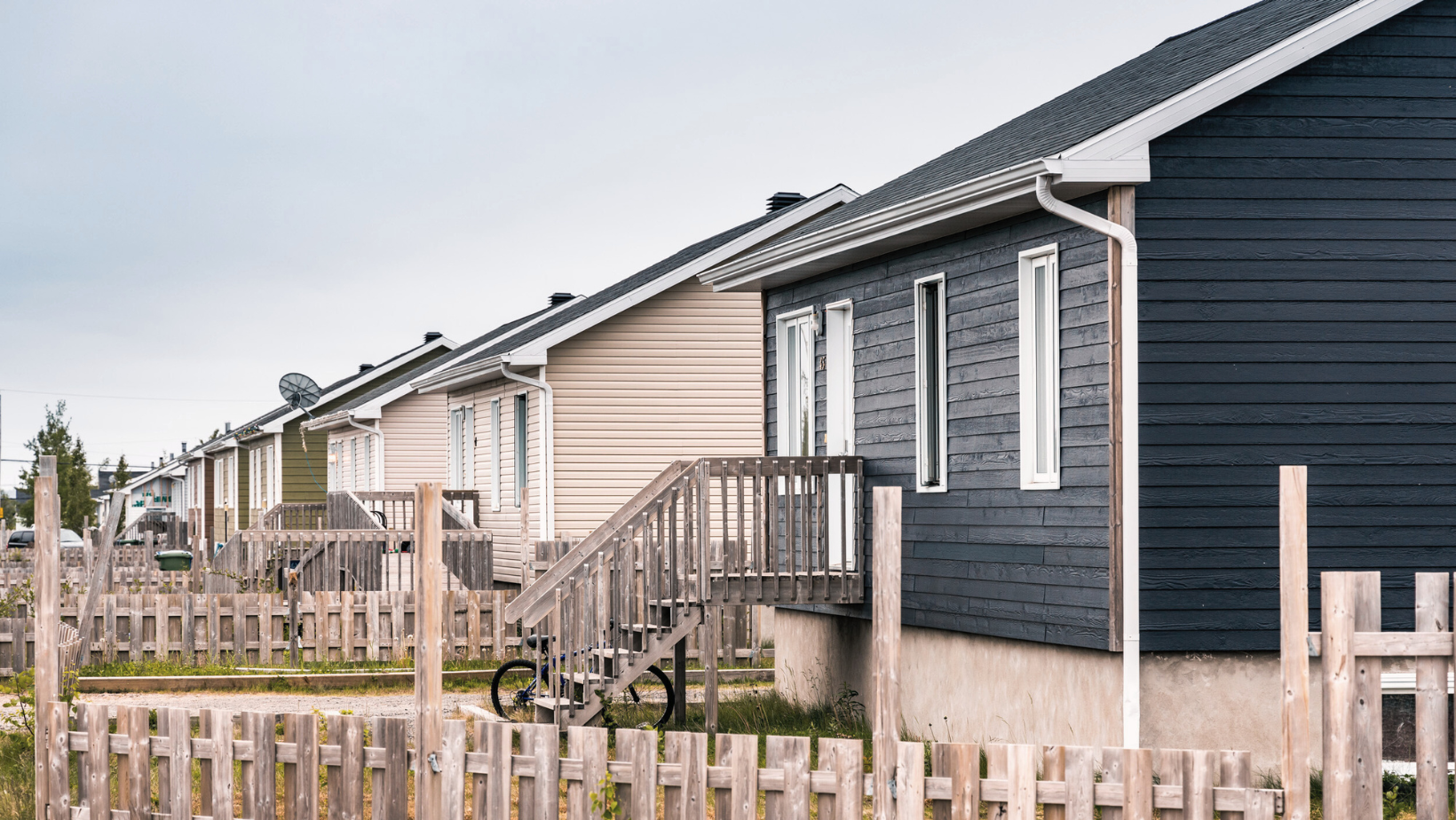 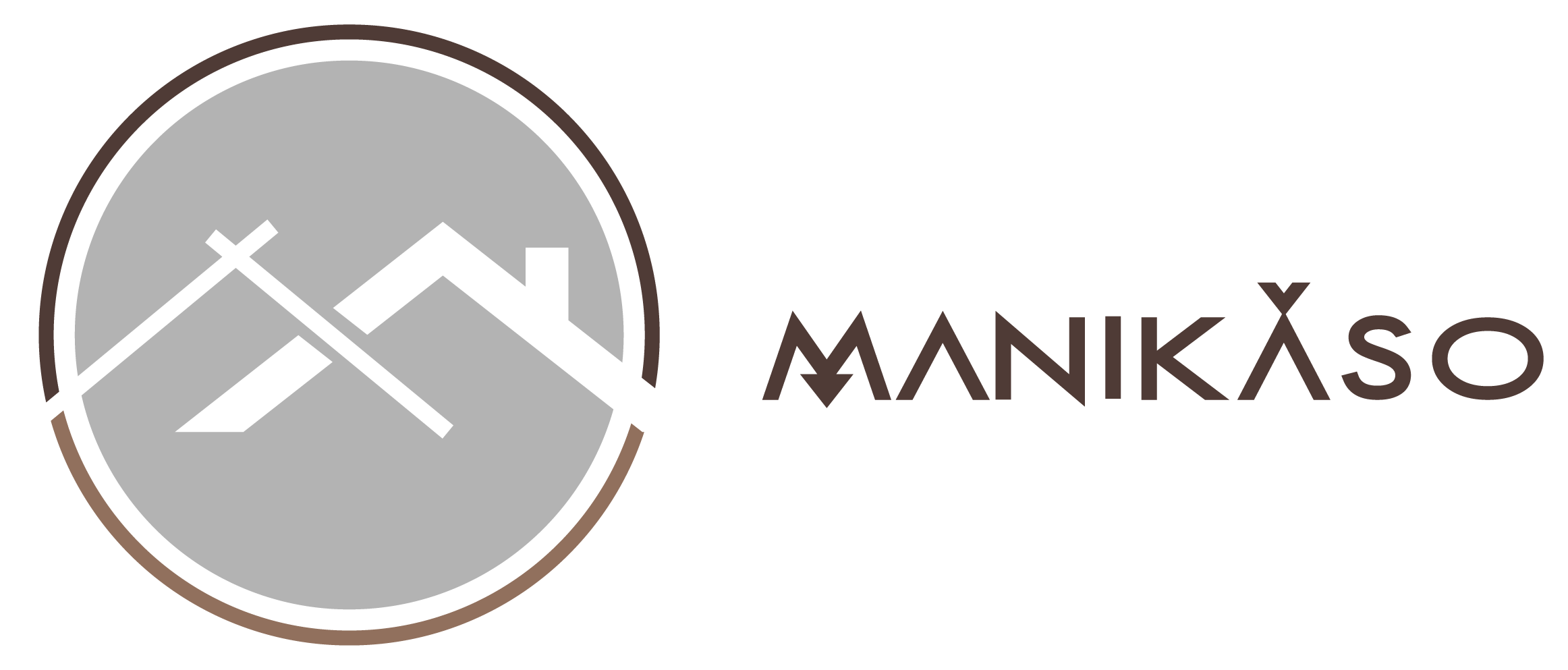 Rencontre régionale sur le logement21 novembre 2023
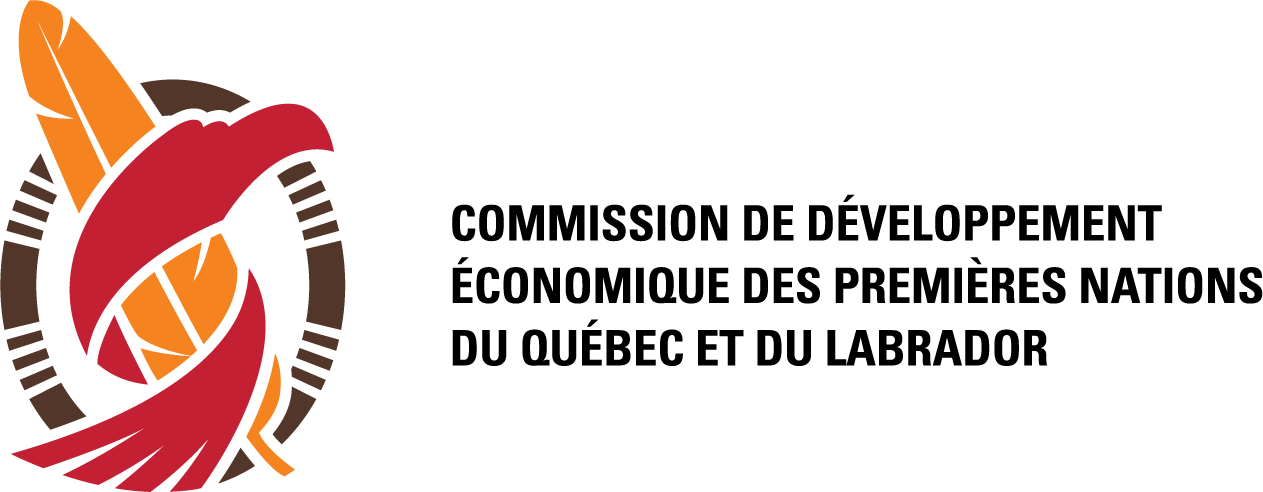 Un projet développé par
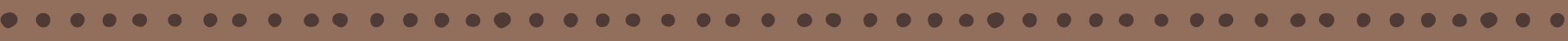 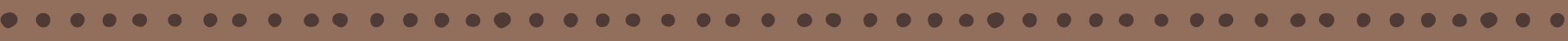 Un retour en arrière:  Préparer le terrain
Rapport présenté par la Commission de développement économique des Premières Nations du Québec et du Labrador au Comité régional tripartite sur le logement en juin 2020

Pour « préparer le terrain » à une manière nouvelle d’assurer le financement d’un éventail de solutions au logement Premières Nations   

Solutions de financement innovatrices pour soutenir un chantier de rattrapage à l’habitation dans les Premières Nations au Québec et au Labrador
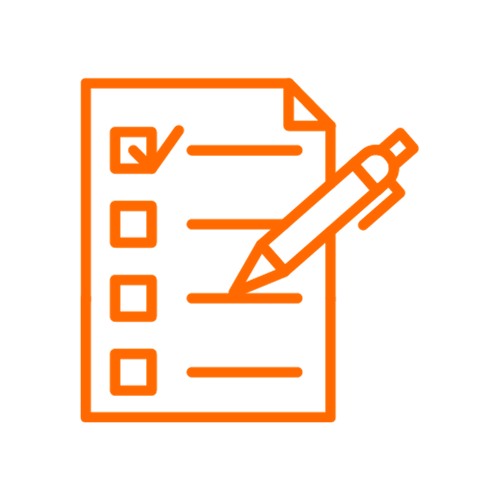 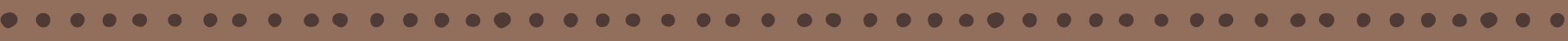 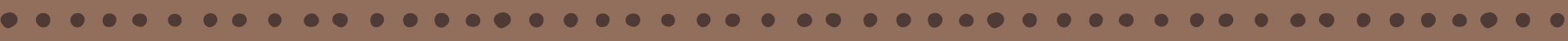 Quelques constats…
Le logement…

Quantité actuelle de logement insuffisante
Logements surpeuplés et usés prématurément
Rénovations et décontaminations nécessaires
Fonds publics et privés insuffisants pour répondre aux besoins actuels et futurs
Gouvernements locaux avec capacité d’endettement limitée
Espaces insuffisants
Infrastructures insuffisantes
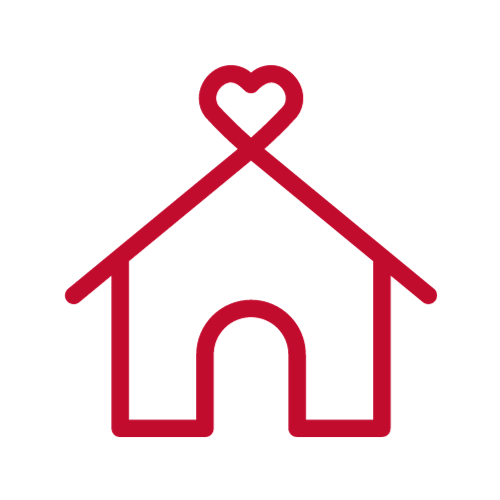 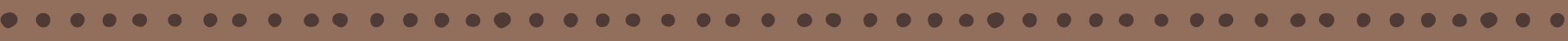 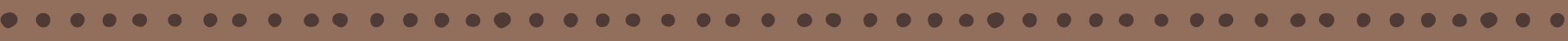 Quelques pistes de solution…
Documenter la situation financière et offrir de l’accompagnement afin de mettre en place les assises du changement
Présenter les outils financiers pertinents et les conditions à mettre en place pour les utiliser.
Clinique de littératie financière et d’habitation
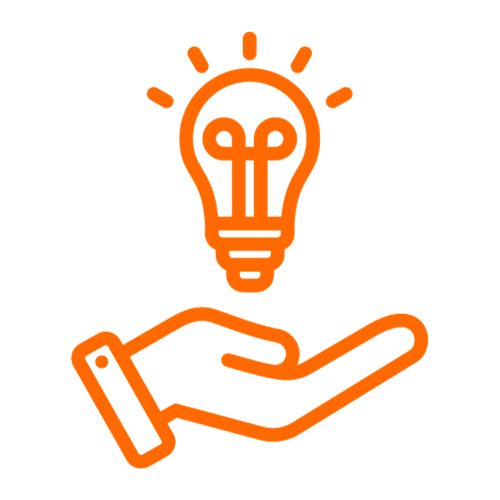 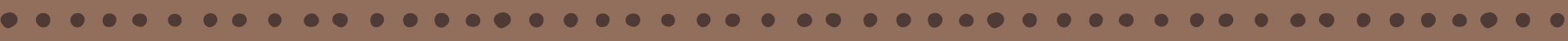 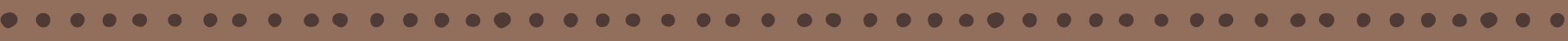 Depuis notre dernière rencontre…
Hiver 2023
Démarrage du projet
Printemps 2023  
Préparation des ateliers en littératie financière et de l’accompagnement individuel
Été 2023 
Début des ateliers en littératie financière et habitation et visites des communautés
Automne 2023
Lancement du Centre Manikaso
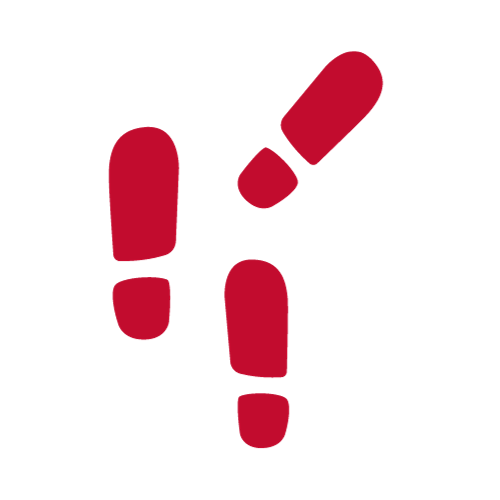 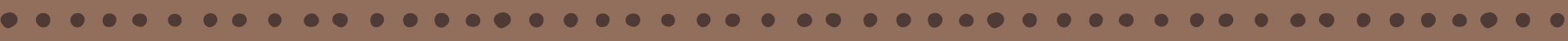 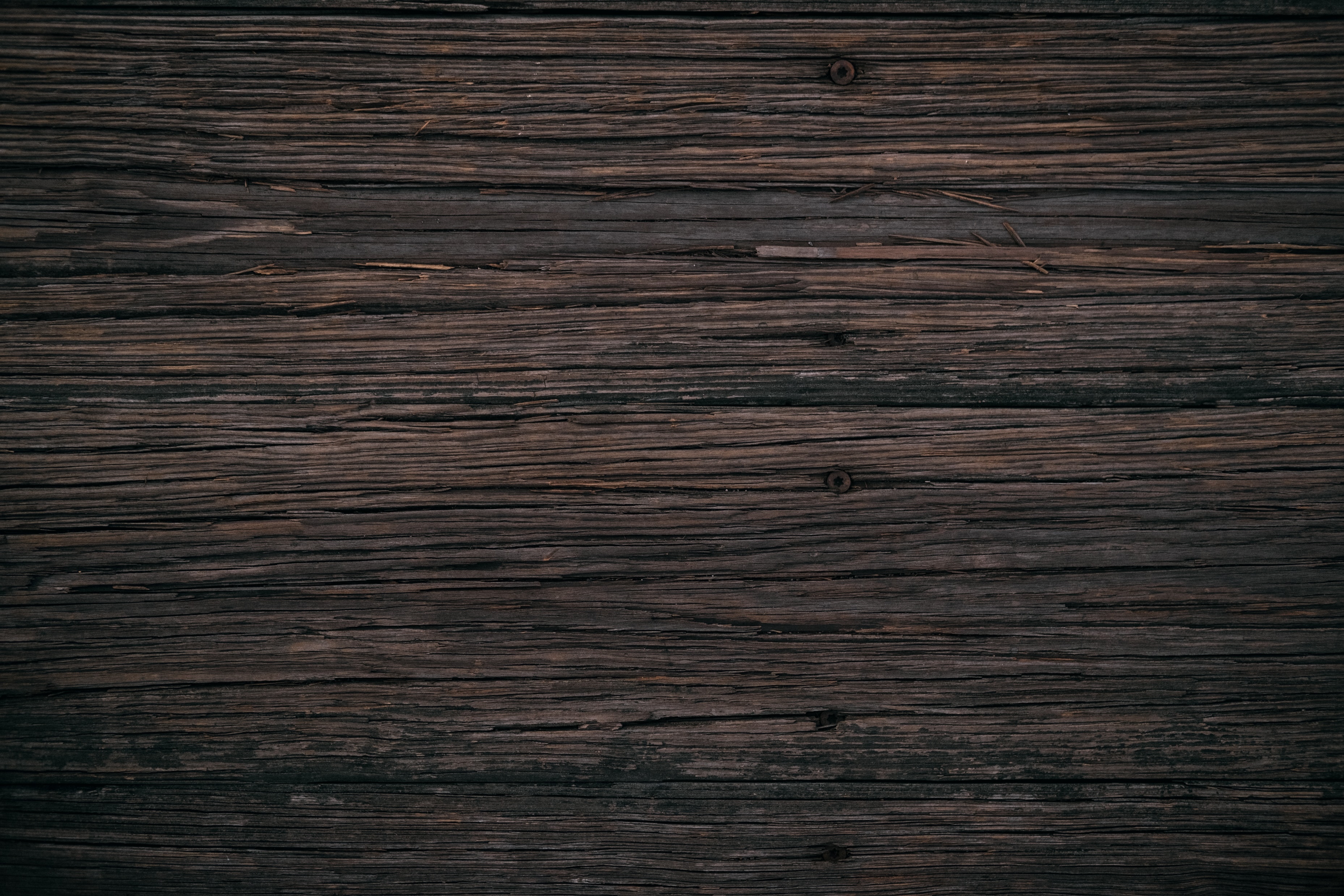 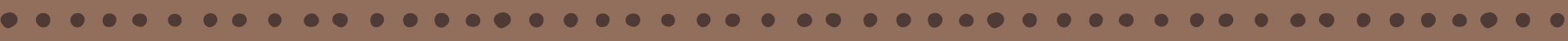 Lancement officiel…
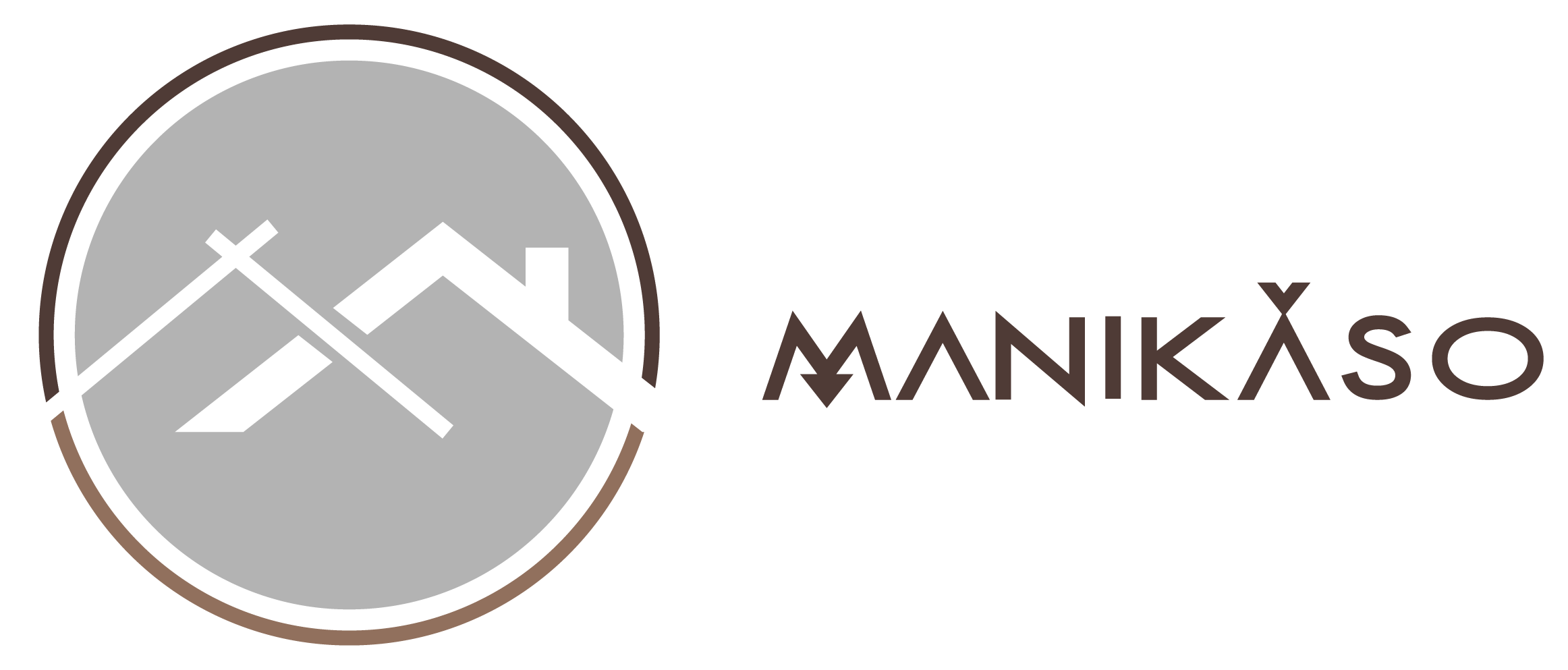 Signifie « celui qui se construit » en langue atikamekw..
Se construire un avenir financier…
Se construire une maison…
Site Web: manikaso.com 
Facebook: Manikaso
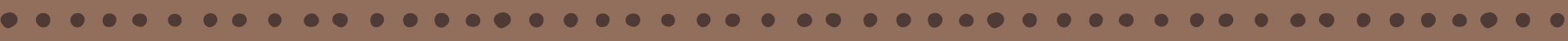 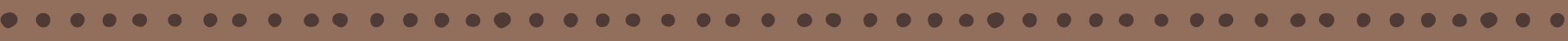 Ateliers
Disponible
À venir
L'endettement
L'épargne
La mise de fond
Besoins en matière d'habitation
Prévention de la moisissure
Prendre connaissance de mes dépenses
Amorcer un budget
Comprendre le crédit
Processus de construction d'une maison
Sensibilisation à l’exploitation financière (volet aînés)
Sensibilisation en littératie financière (volet entrepreneurial)
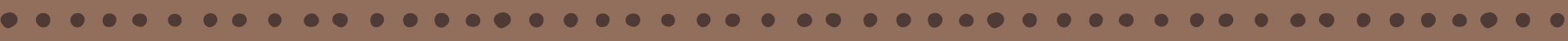 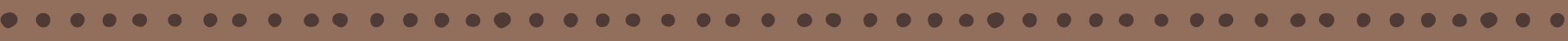 Prendre connaissance de mes dépenses
Objectifs de l’atelier:
Prendre conscience de ses dépenses
Capacité à faire un budget
Bonne gestion des finances personnelles
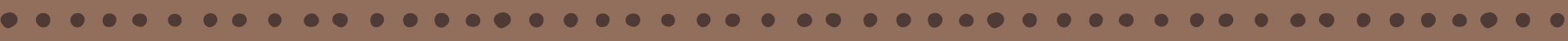 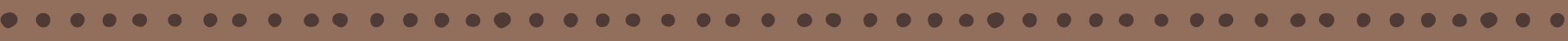 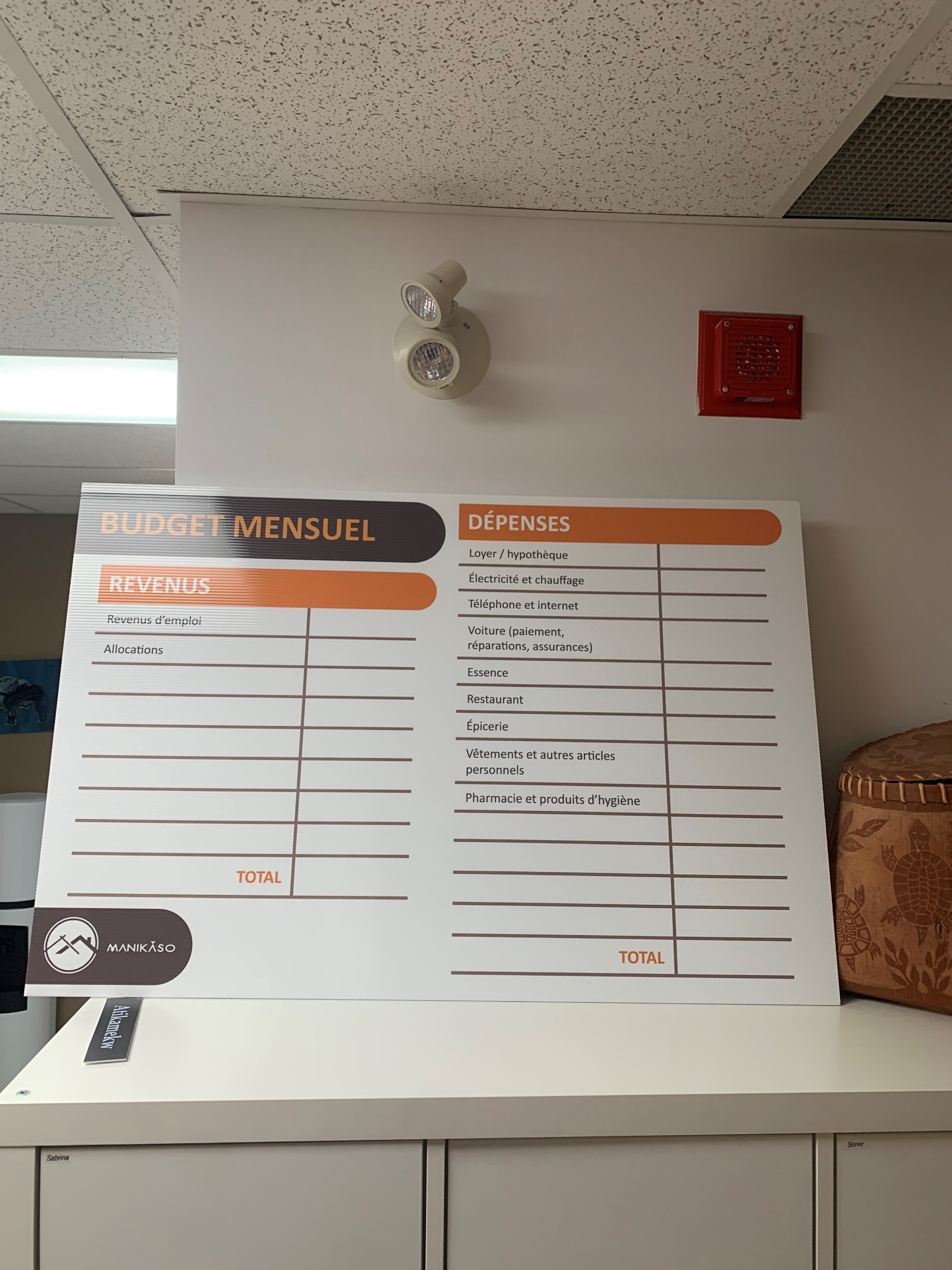 Amorcer un budget
Objectifs de l’atelier:
Dresser une première ébauche du portrait mensuel de ses revenus et dépenses
Prendre conscience que les choix quotidiens influencent les finances
Inciter les participants à compléter leur portrait des dépenses avec des informations précises
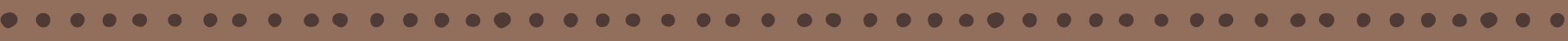 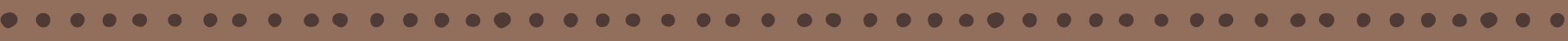 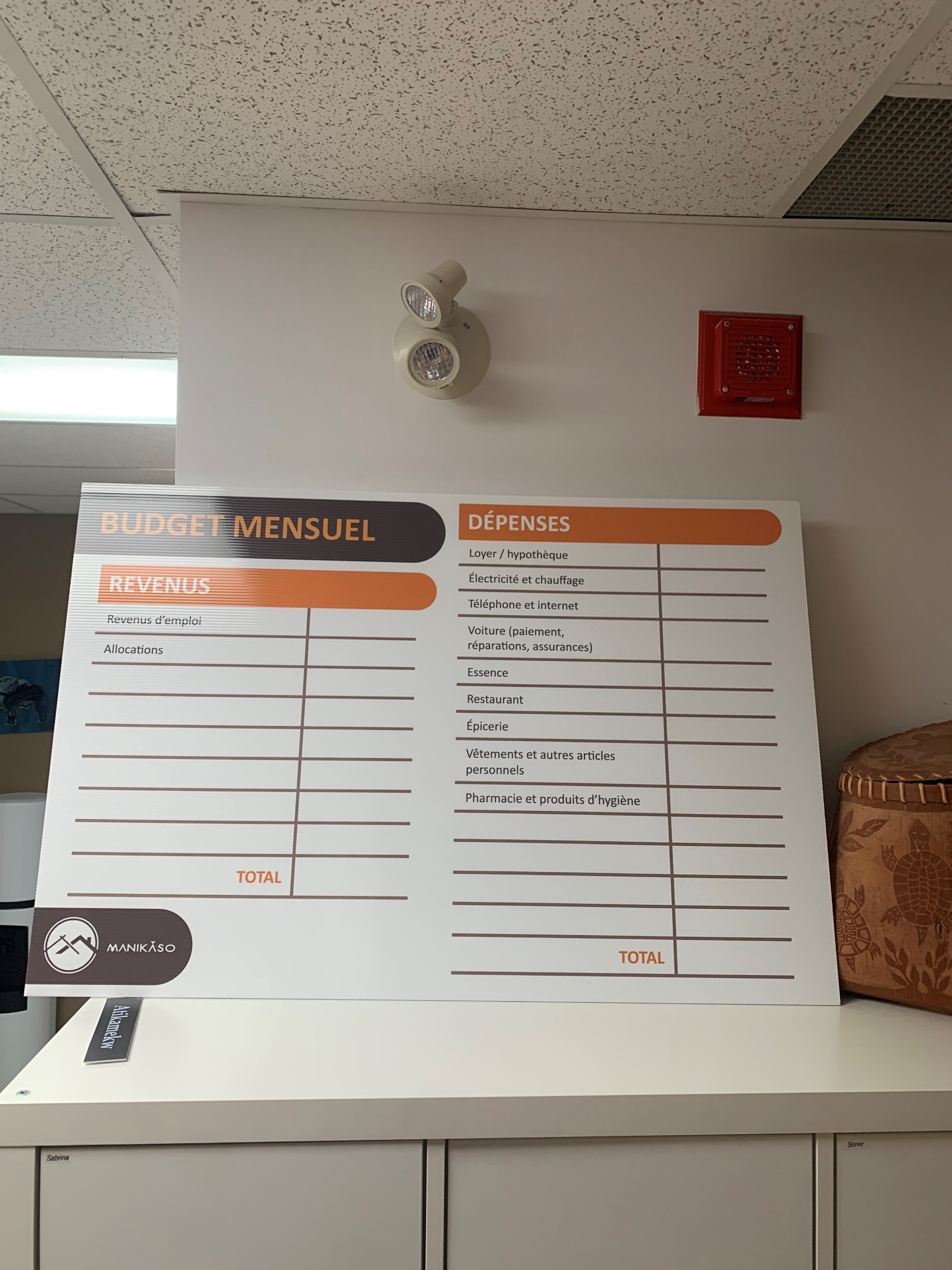 Comprendre le crédit
Objectifs de l’atelier:
Comprendre le fonctionnement d’une cote de crédit
Construire ou corriger une cote de crédit
Avoir du pouvoir sur la cote de crédit
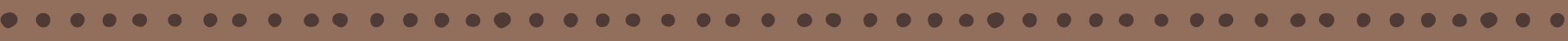 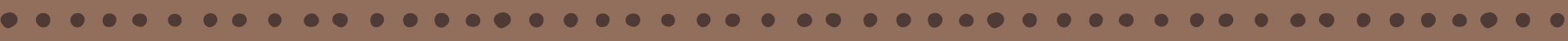 Processus de construction d’une maison
Objectifs de l’atelier:
Présenter principales étapes à suivre pour se construire une maison
Les participants ont une idée claire de leur prochain pas dans la réalisation de leur projet
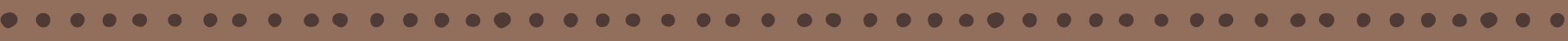 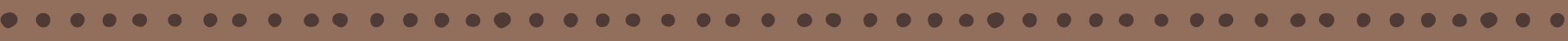 Sensibilisation à l’exploitation financière
Objectifs de l’atelier:
Comprendre l’exploitation financière 
Reconnaître les signaux d’alarme
Connaître les moyens pour la prévenir
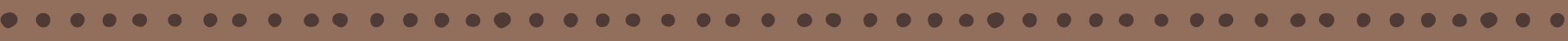 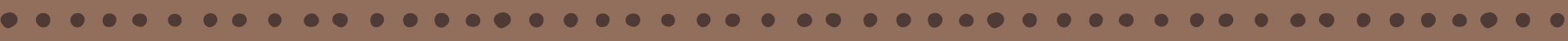 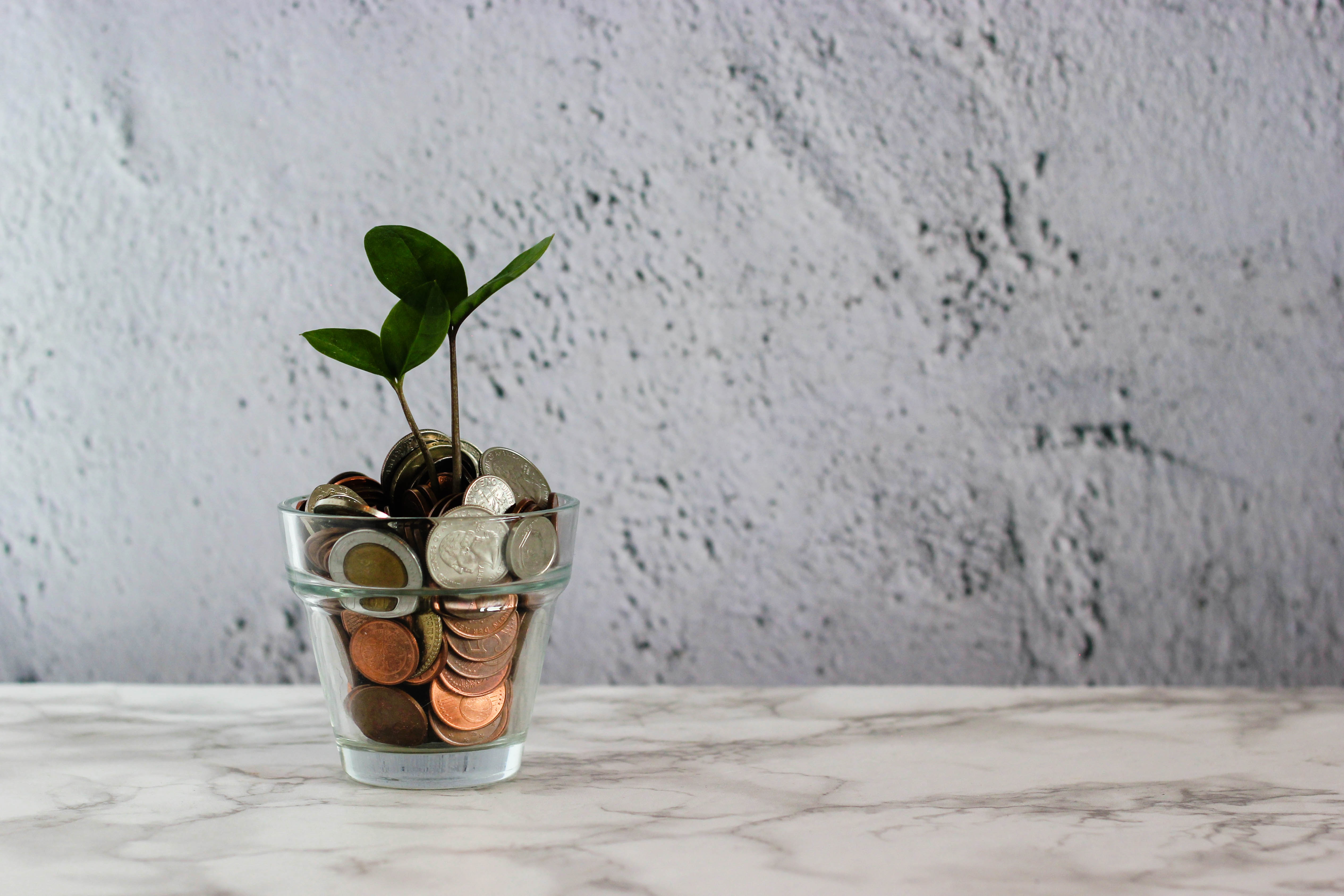 Sensibilisation en littératie financière (volet entrepreneurial)
Objectifs de l’atelier:
L’entrepreneuriat est un marathon professionnel qui exige une certainesanté financière personnelle chez le future entrepreneur
Prendre en considération les points suivants avant de se lancer:
La mise de fond
Le crédit
L’endettement
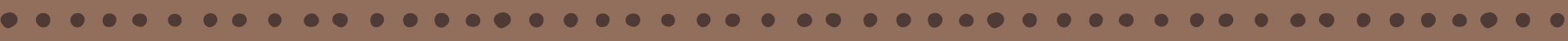 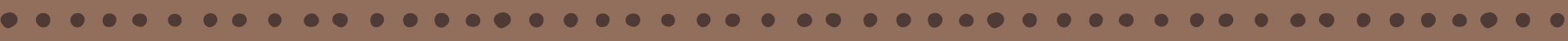 Clientèles visées
Locataires ou propriétaires
Jeunes familles
Écoles secondaires
Maisons de la famille
Maisons communautaires
Futurs entrepreneurs
Tout membre des Premières Nations
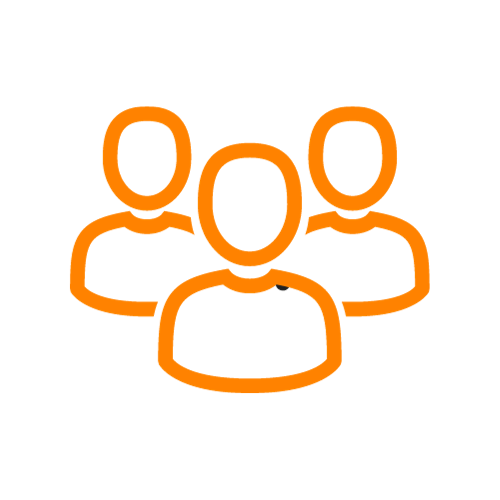 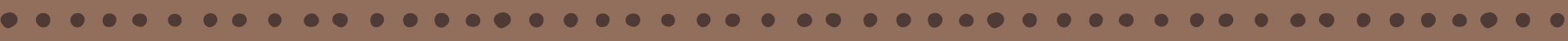 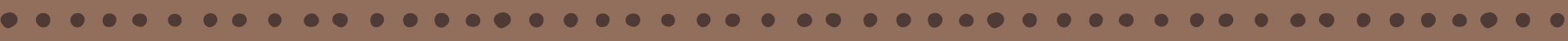 Manikaso en images…
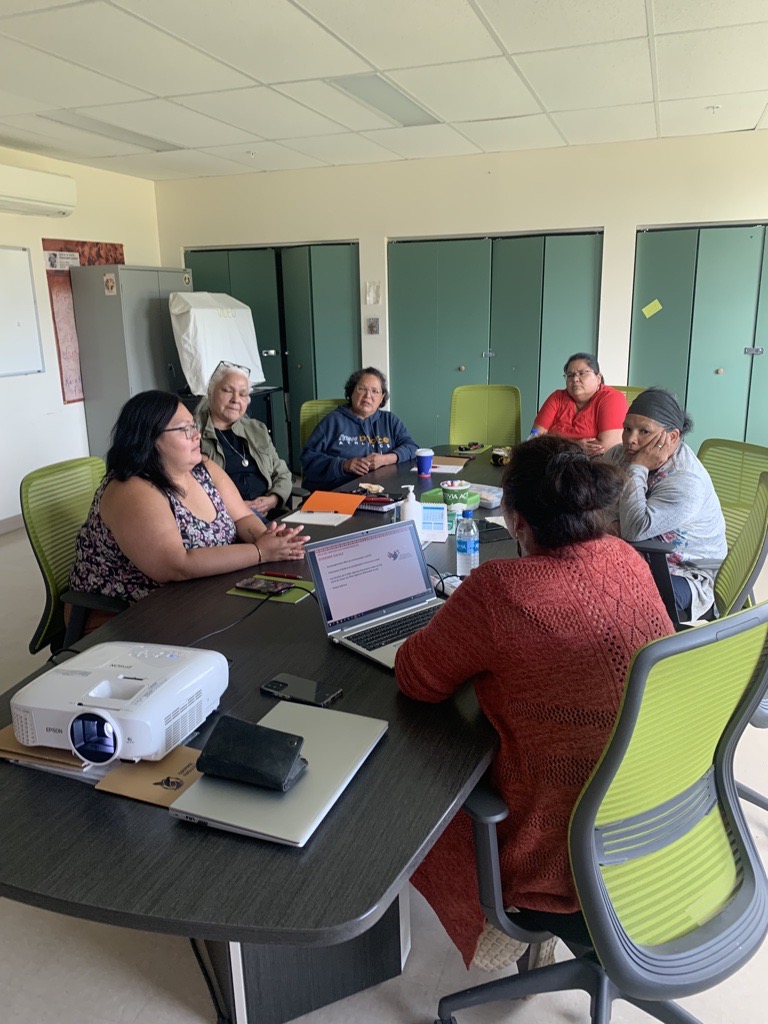 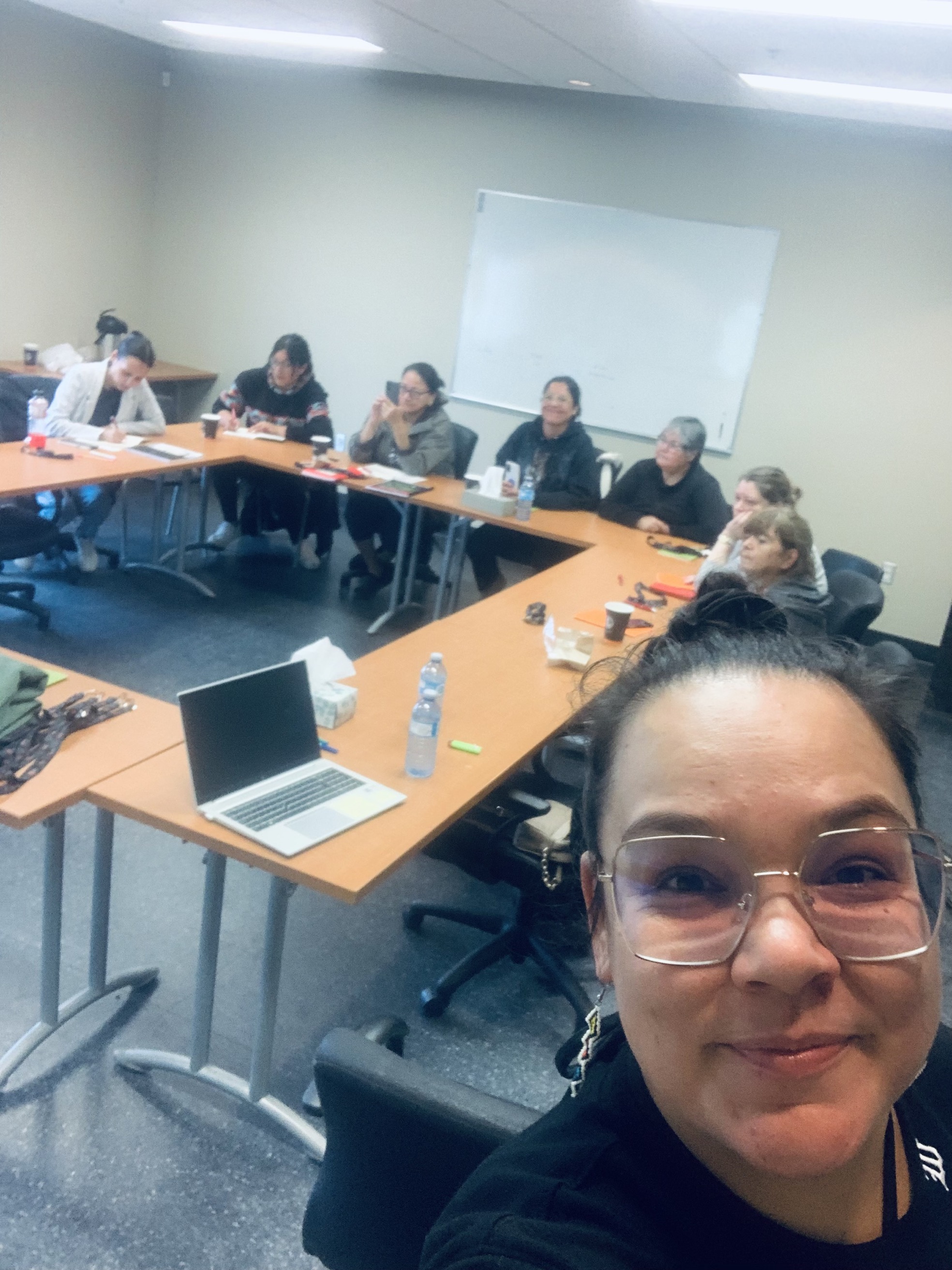 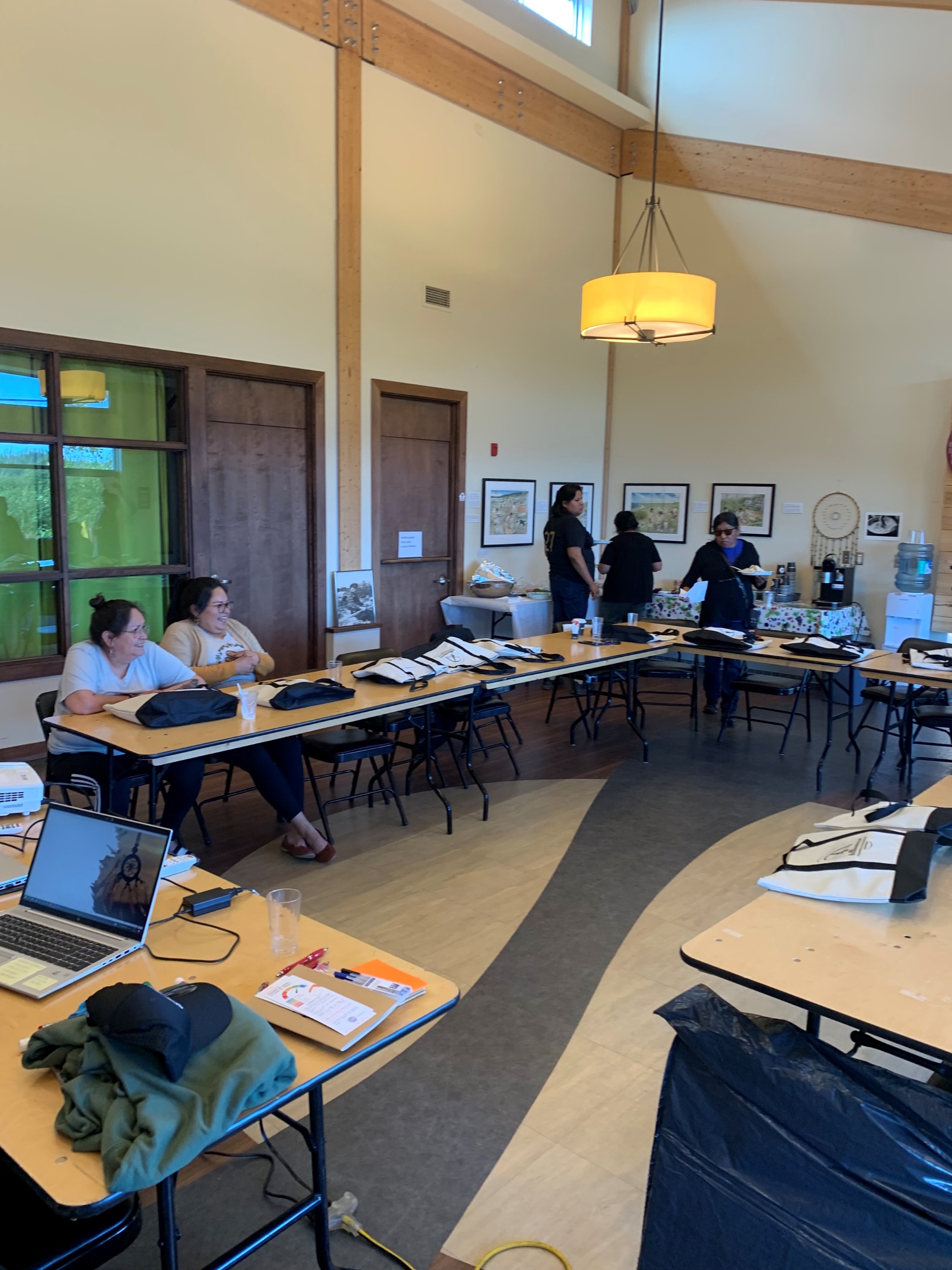 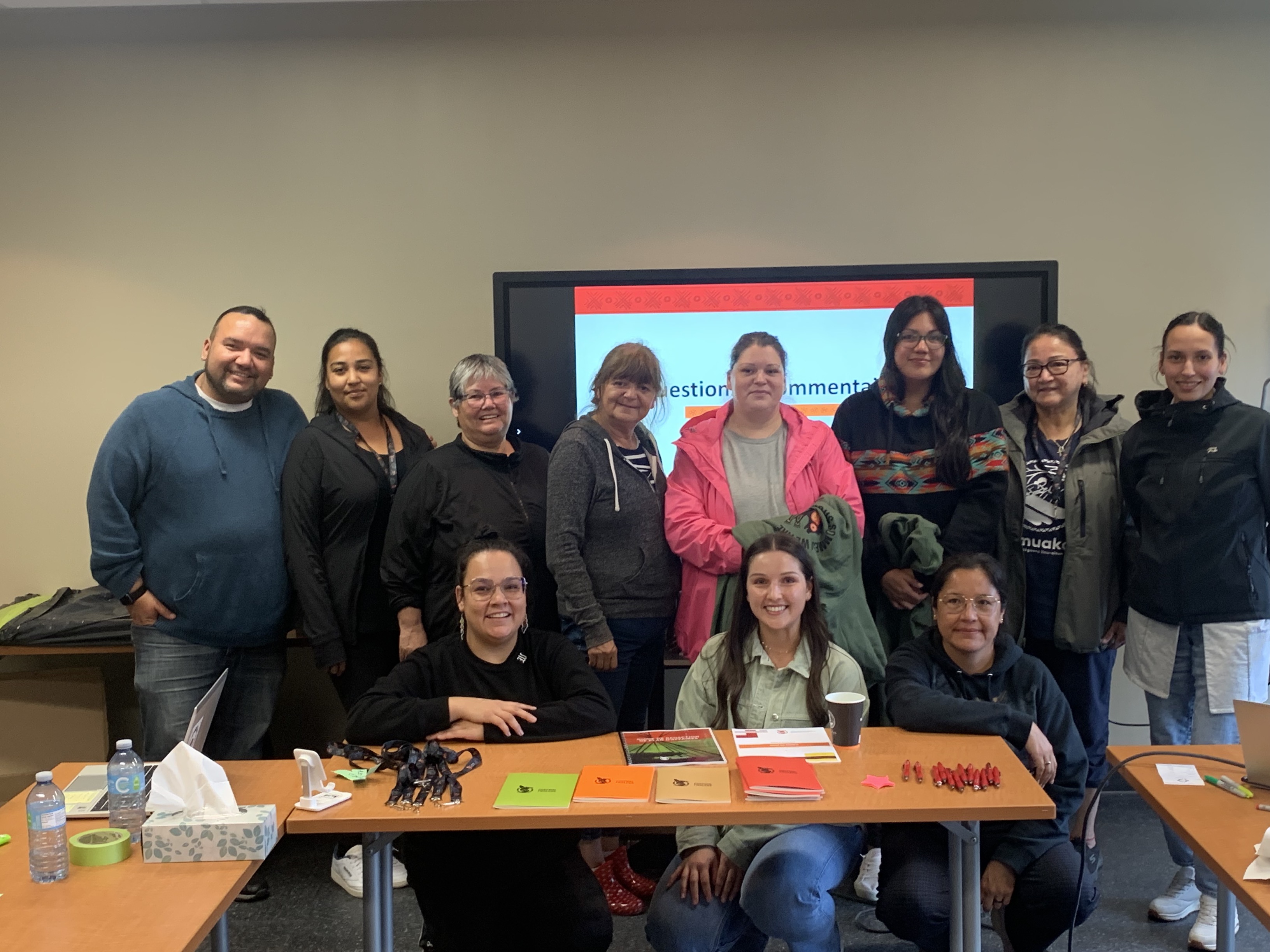 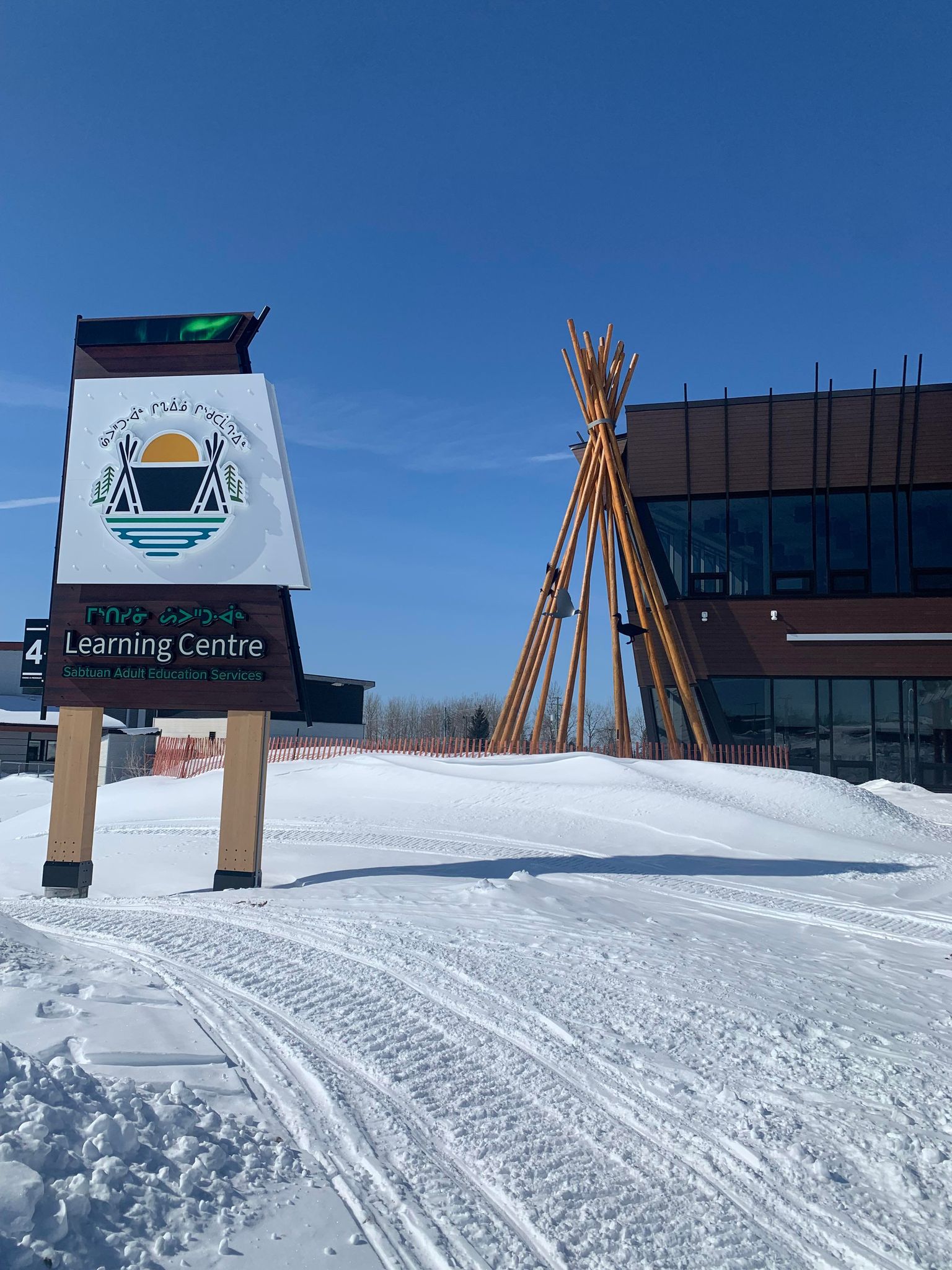 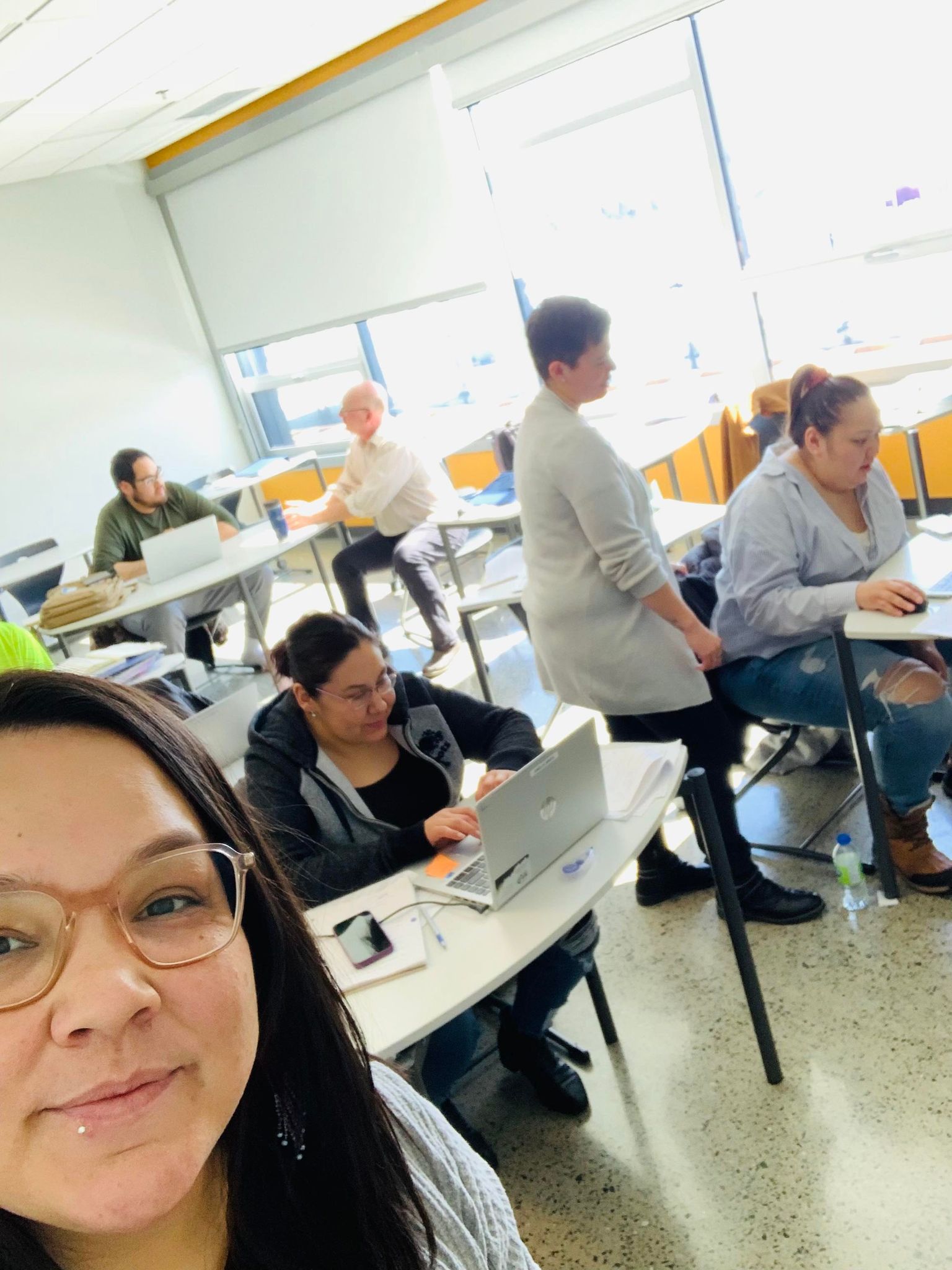 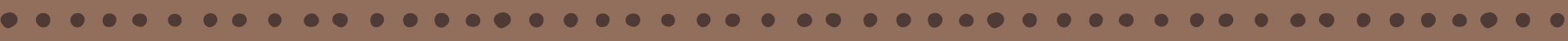 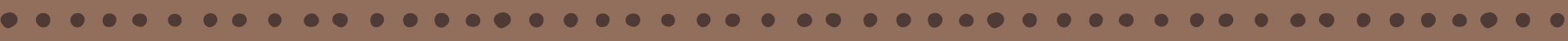 Ateliers participatifs
Prendre connaissance de vos dépenses: Qui aimerait participer?
Nous avons besoin de 6 à 8 participants
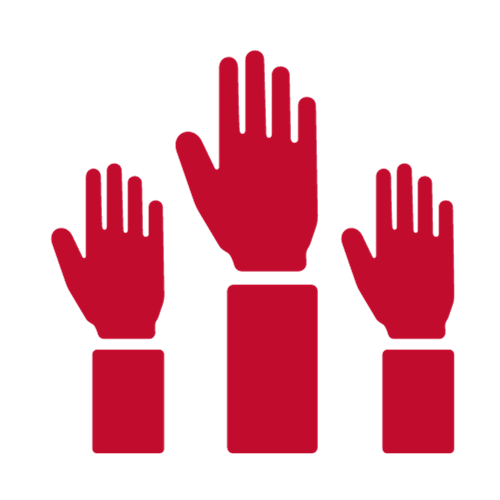 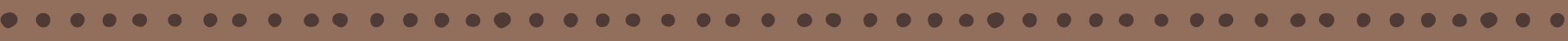 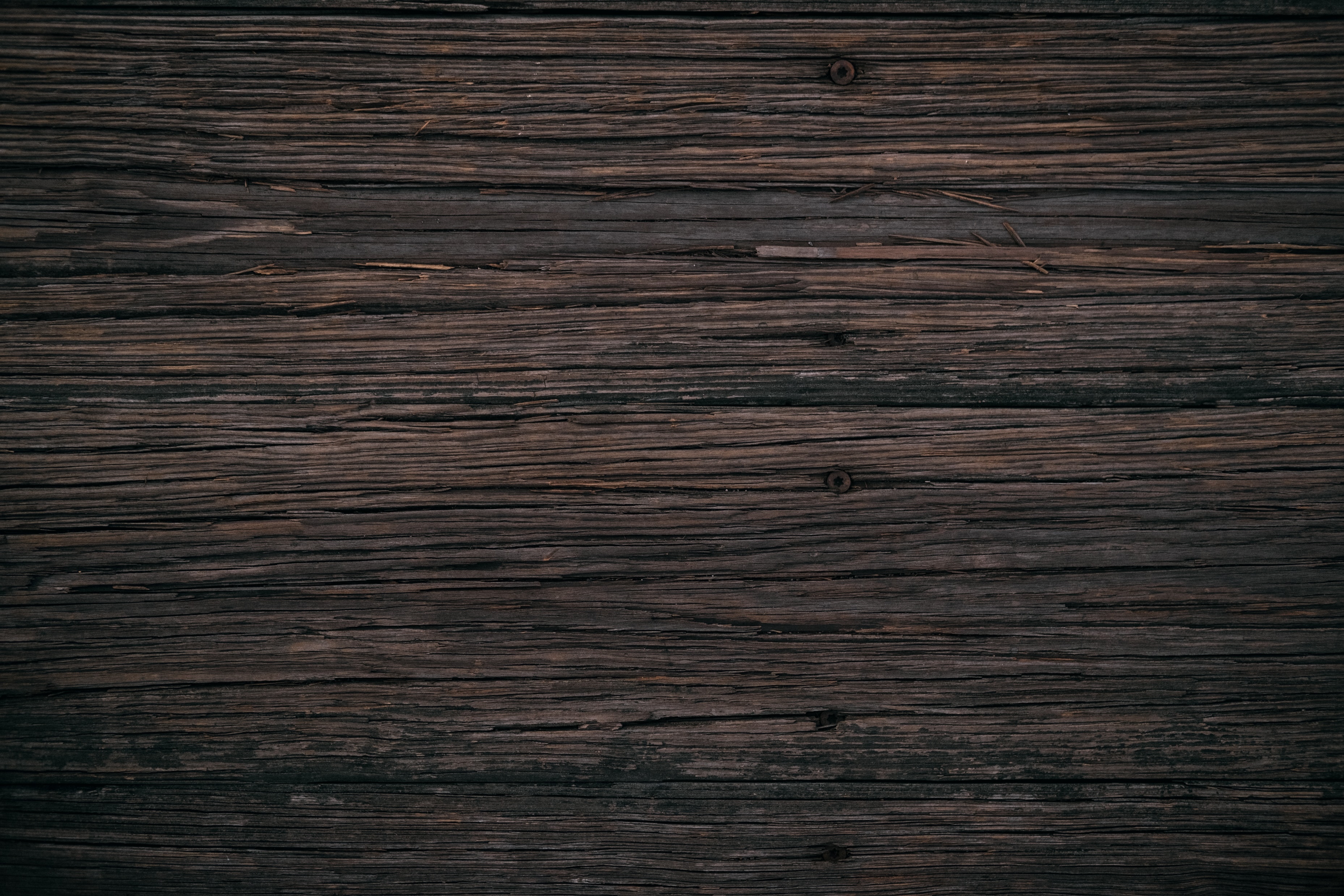 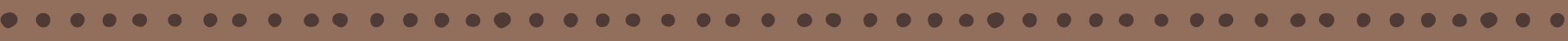 Questions? Commentaires?
Mish-Shannda Bastien-Pilot
Agente de sensibilisation en littératie financière et d’habitation
mbastien@cdepnql.org
418-843-1488, x 1235
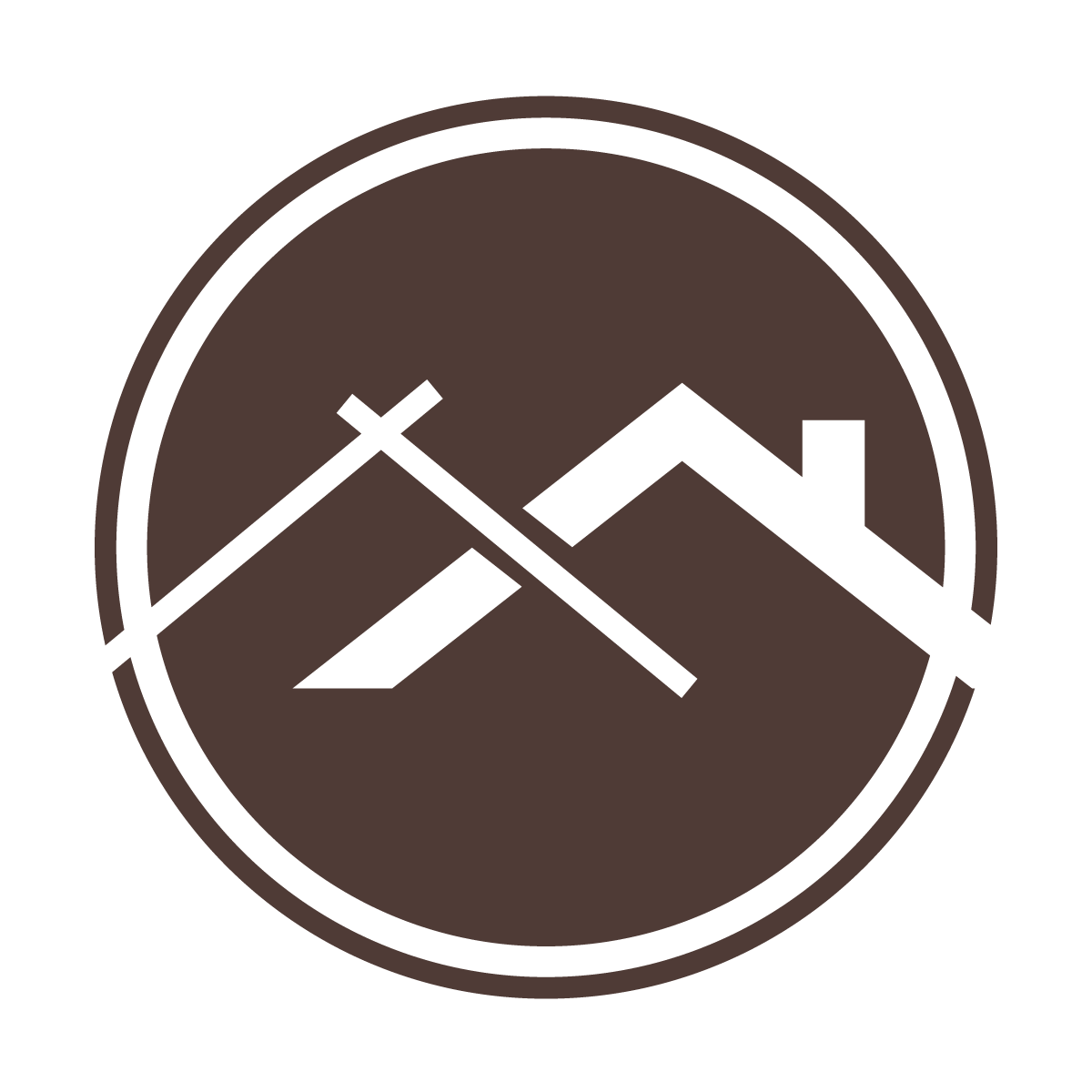 manikaso.com
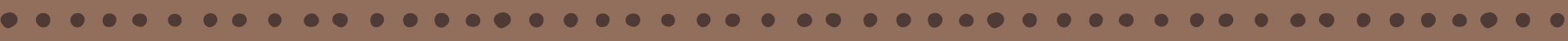